ВСЕРОССИЙСКИЙ КОНКУРС 
ОБРАЗОВАТЕЛЬНЫХ ПРОЕКТОВ 
НА РУССКОМ ЯЗЫКЕ СРЕДИ ДЕТЕЙ-МИГРАНТОВ
«ПО-РУССКИ РЕАЛЬНО И ВИРТУАЛЬНО»
НОМИНАЦИЯ «КЛАССНЫЙ РУССКИЙ»
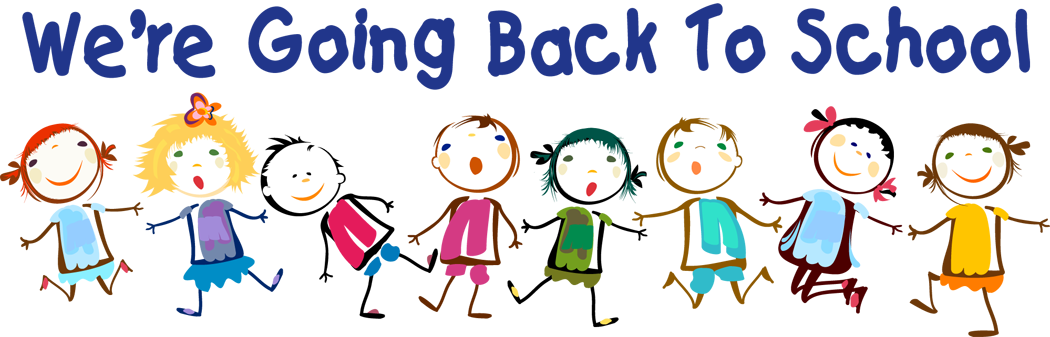 Проект подготовили
Ученик 5 класса: Аль-Хадж Аюб Ислам
Учитель: Чикарева Валентина Дмитриевна
МОУ «Мордовскопошатская средняя общеобразовательная школа им. В. В. Кирдяшкина»
Ельниковского района
Трудности общения на русском языке
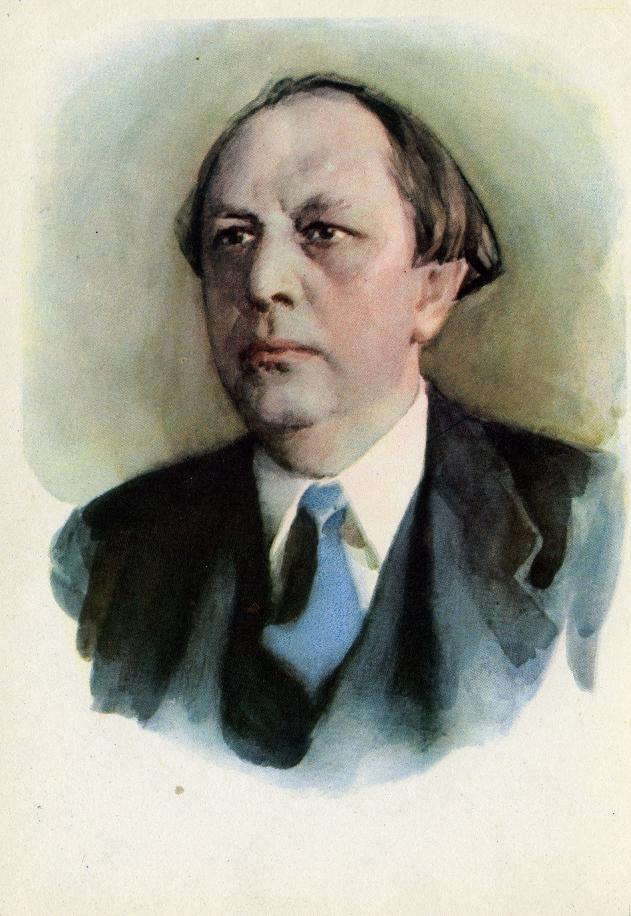 Обращаться с языком кое-как – значит и      мыслить кое-как: 
                           неточно, 
                                       приблизительно, 
                                                               неверно      
                                                                        А.Н.Толстой
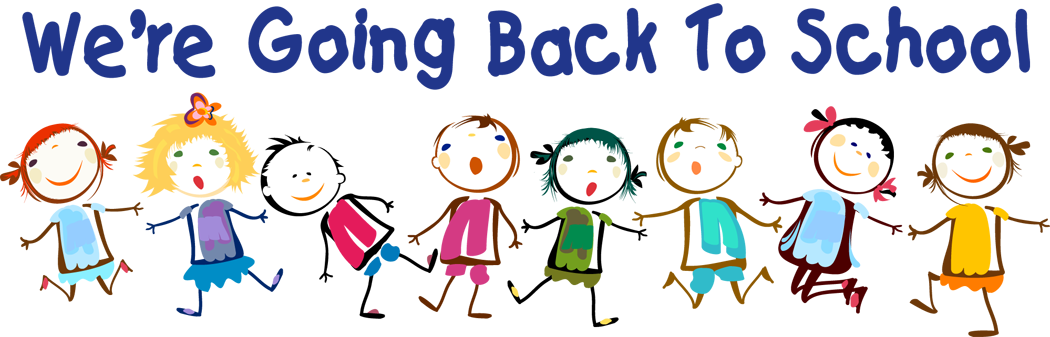 Презентацию подготовили
 Аль-Хадж Аюб Ислам, ученик 5 класса
Чикарева Валентина Дмитриевна
«МОУ Мордовско-пошатская средняя общеобразовательная школа им.В.В.Кирдяшкина»
Ельниковского района
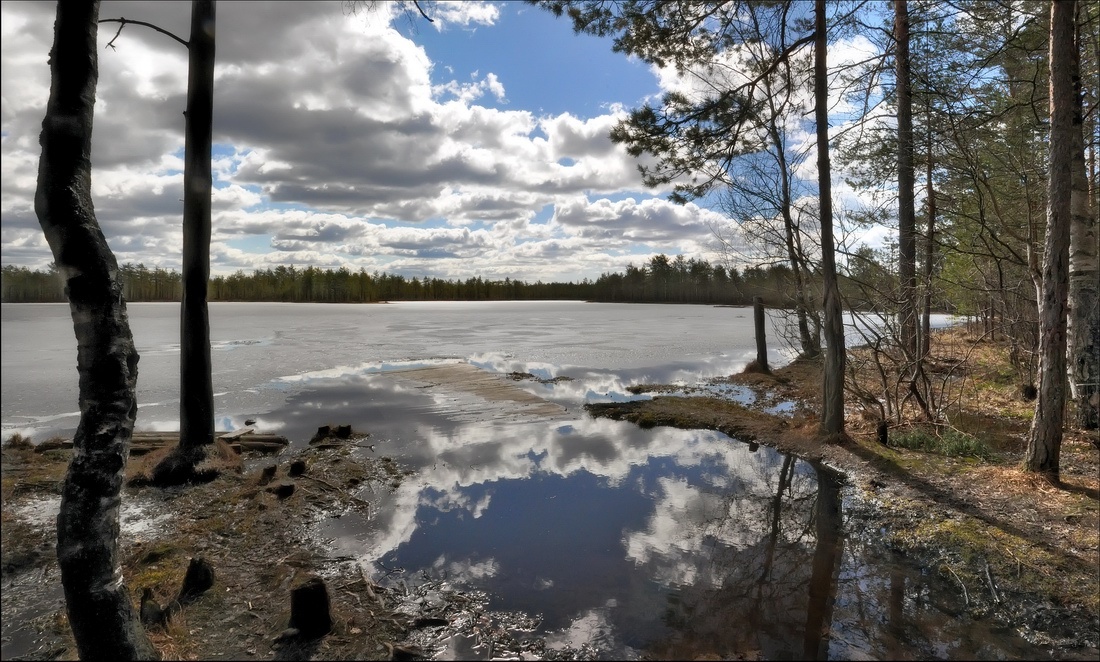 1
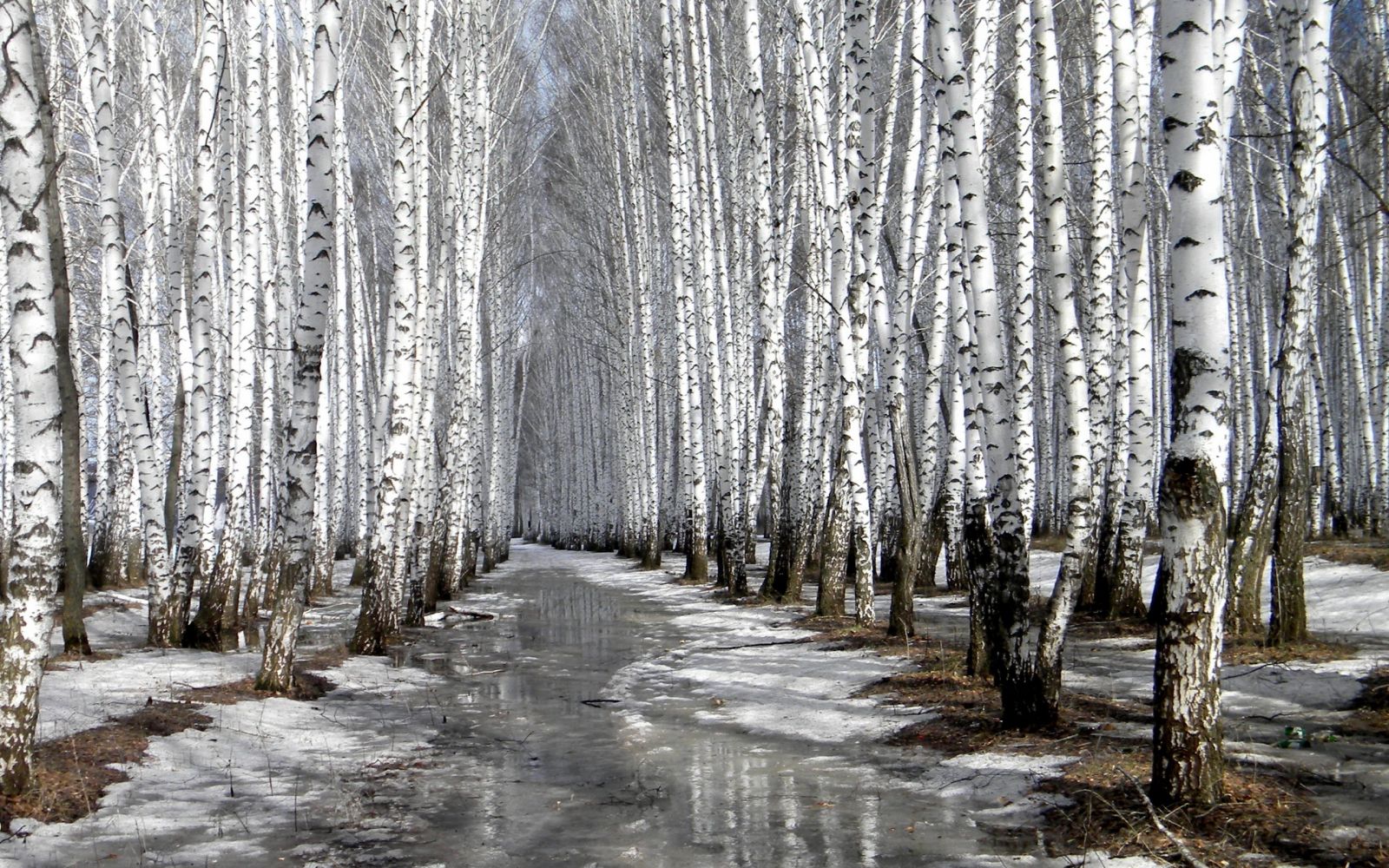 2
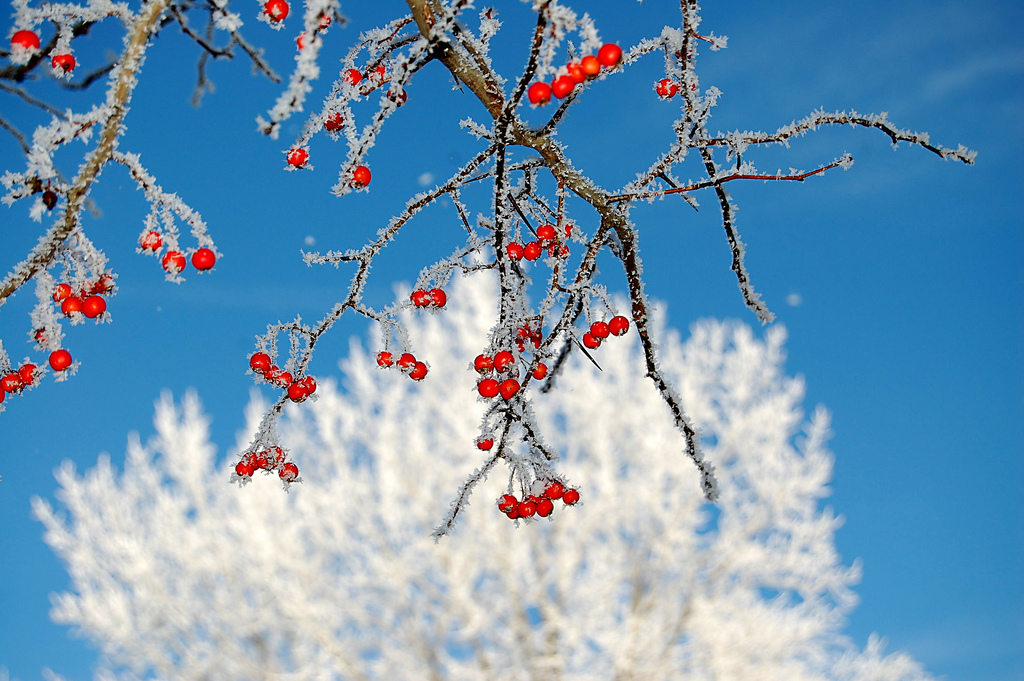 3
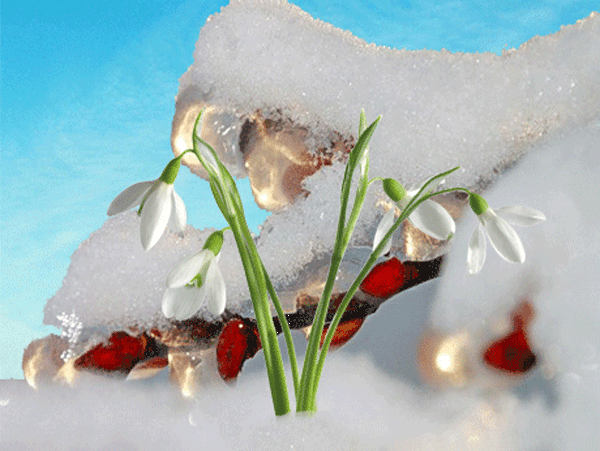 4
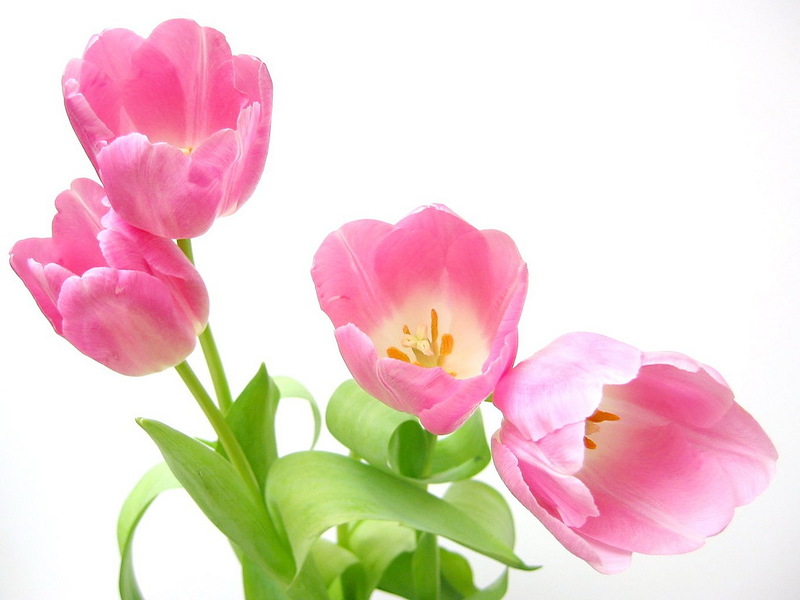 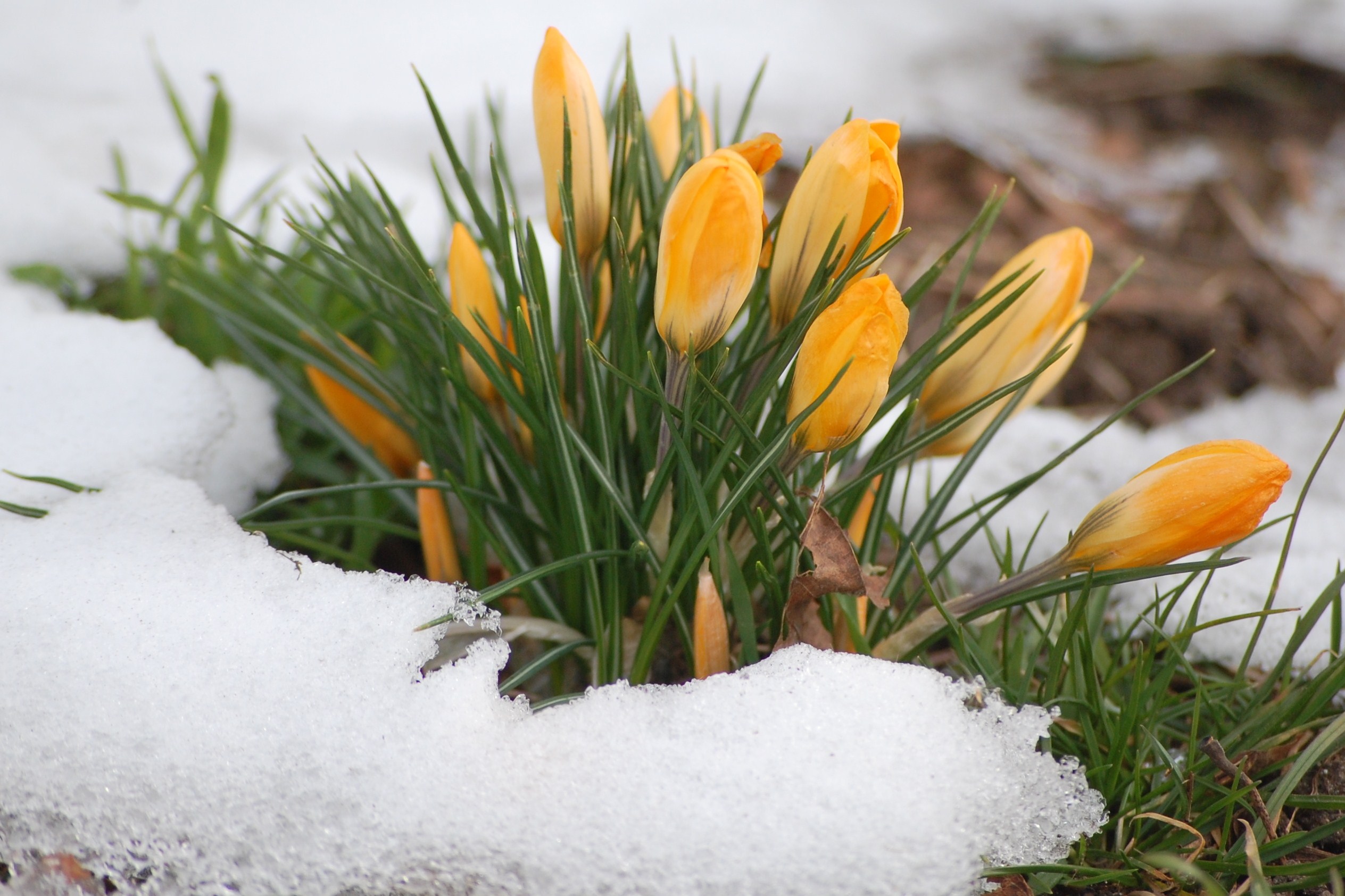 5
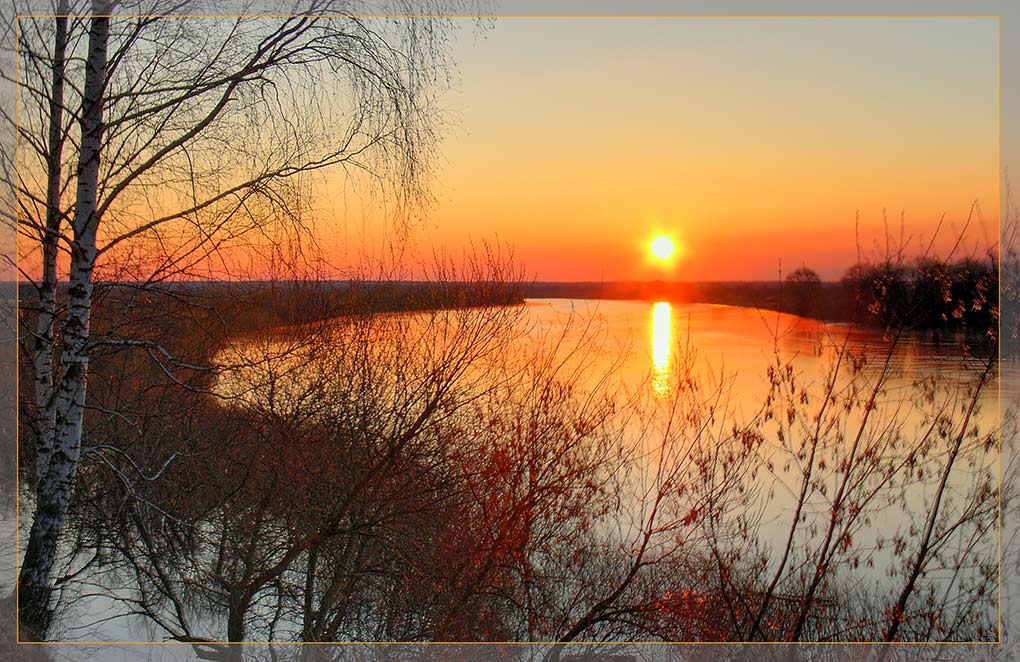 6
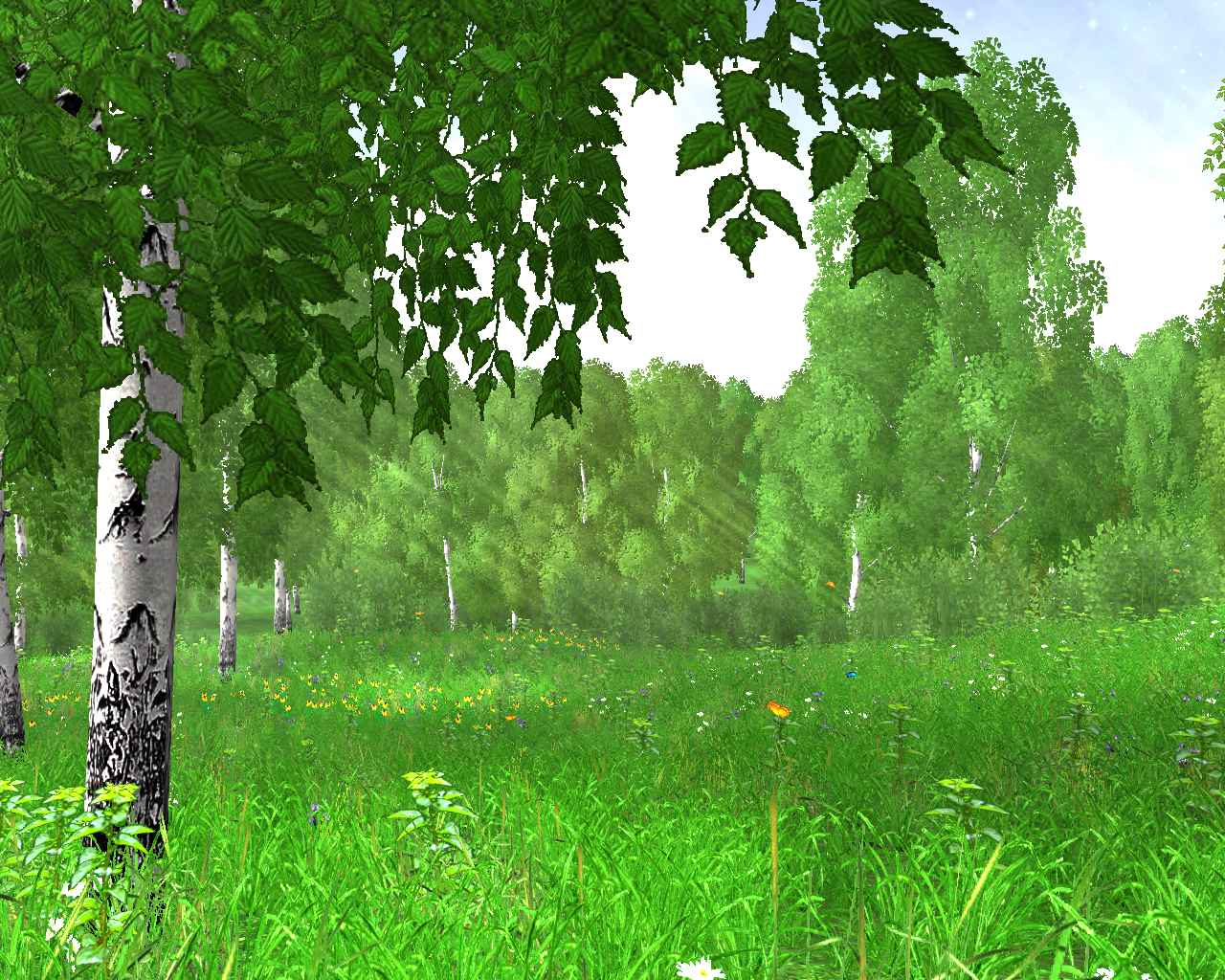 7
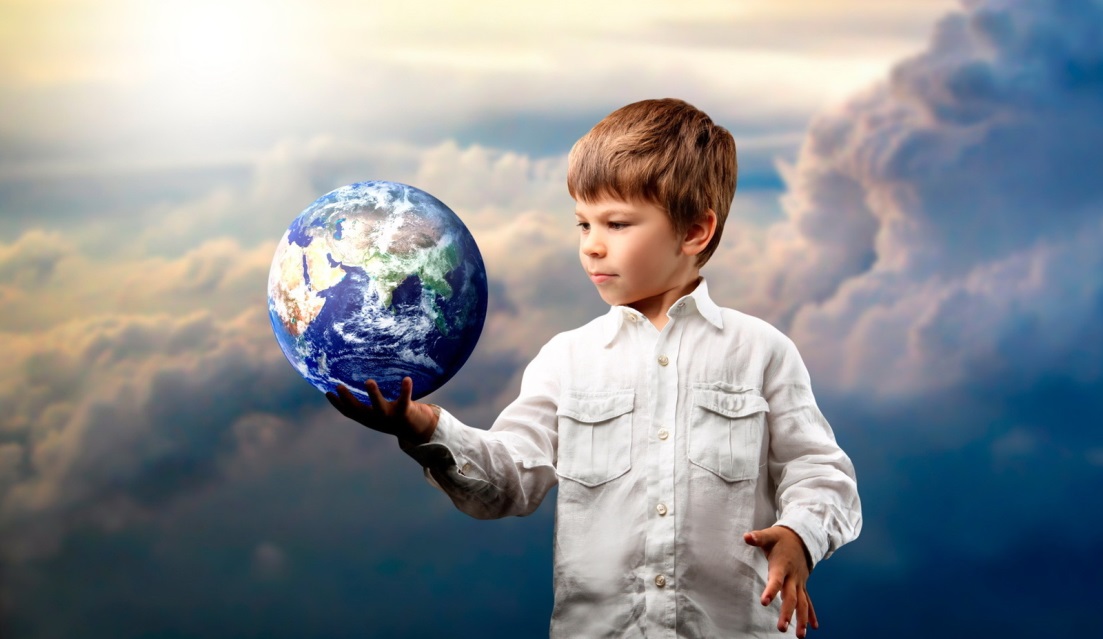 Отгадываем 
загадки
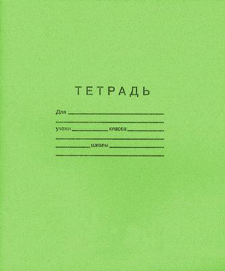 Всё что существует, оно обозначает, На вопросы КТО? и ЧТО? верно отвечает. А чтоб не обижался весь честной народ, Оно всегда имеет и число, и род. У него к тому же три склоненья есть, Падежей различных сразу целых шесть
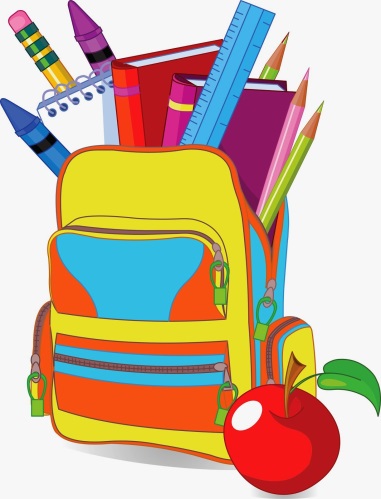 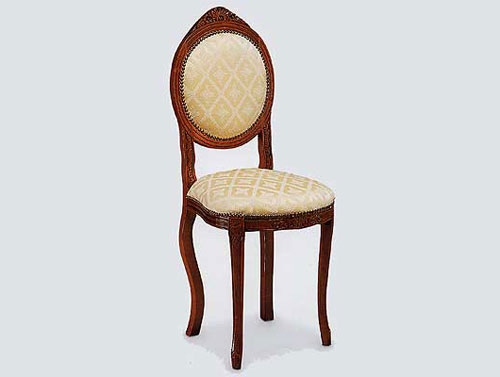 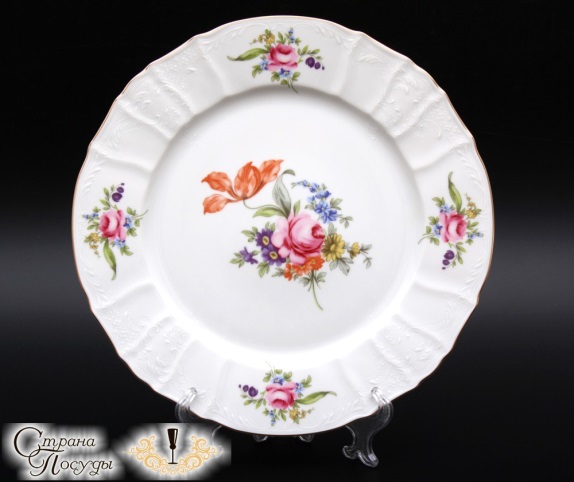 Имя существительное
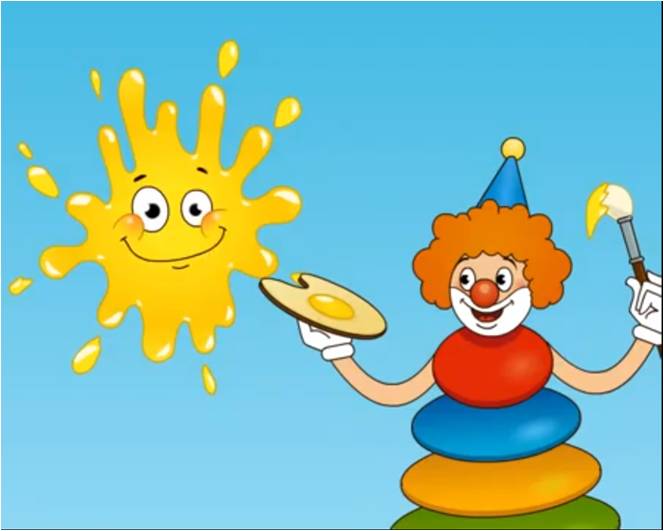 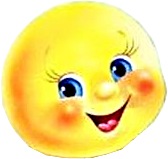 Отгадываем 
загадки
Художницу нашу знает весь свет: Раскрасит художница всякий предмет. Ответит всегда на вопросы такие: КАКОЙ? КАКАЯ? КАКОЕ? КАКИЕ?
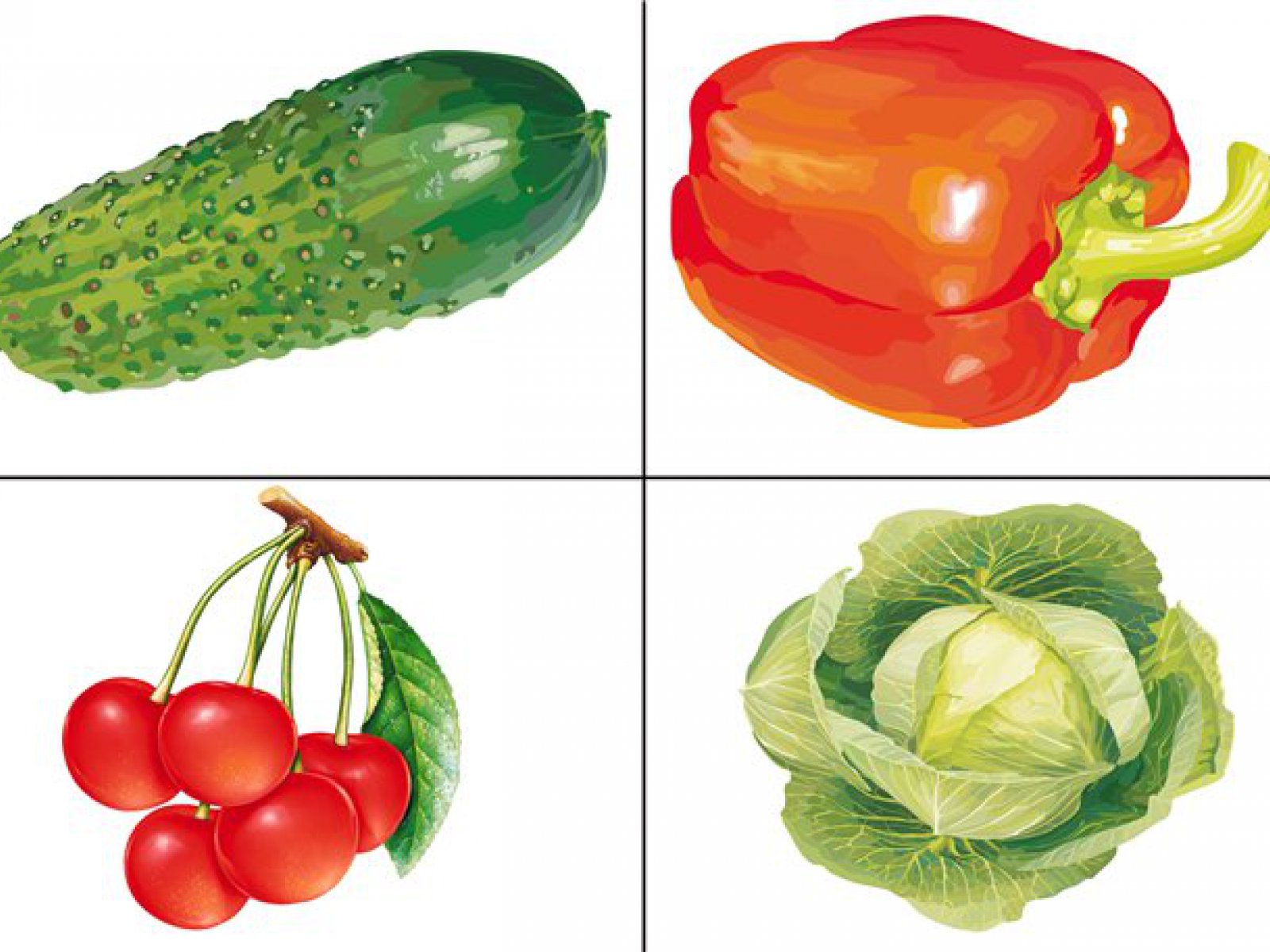 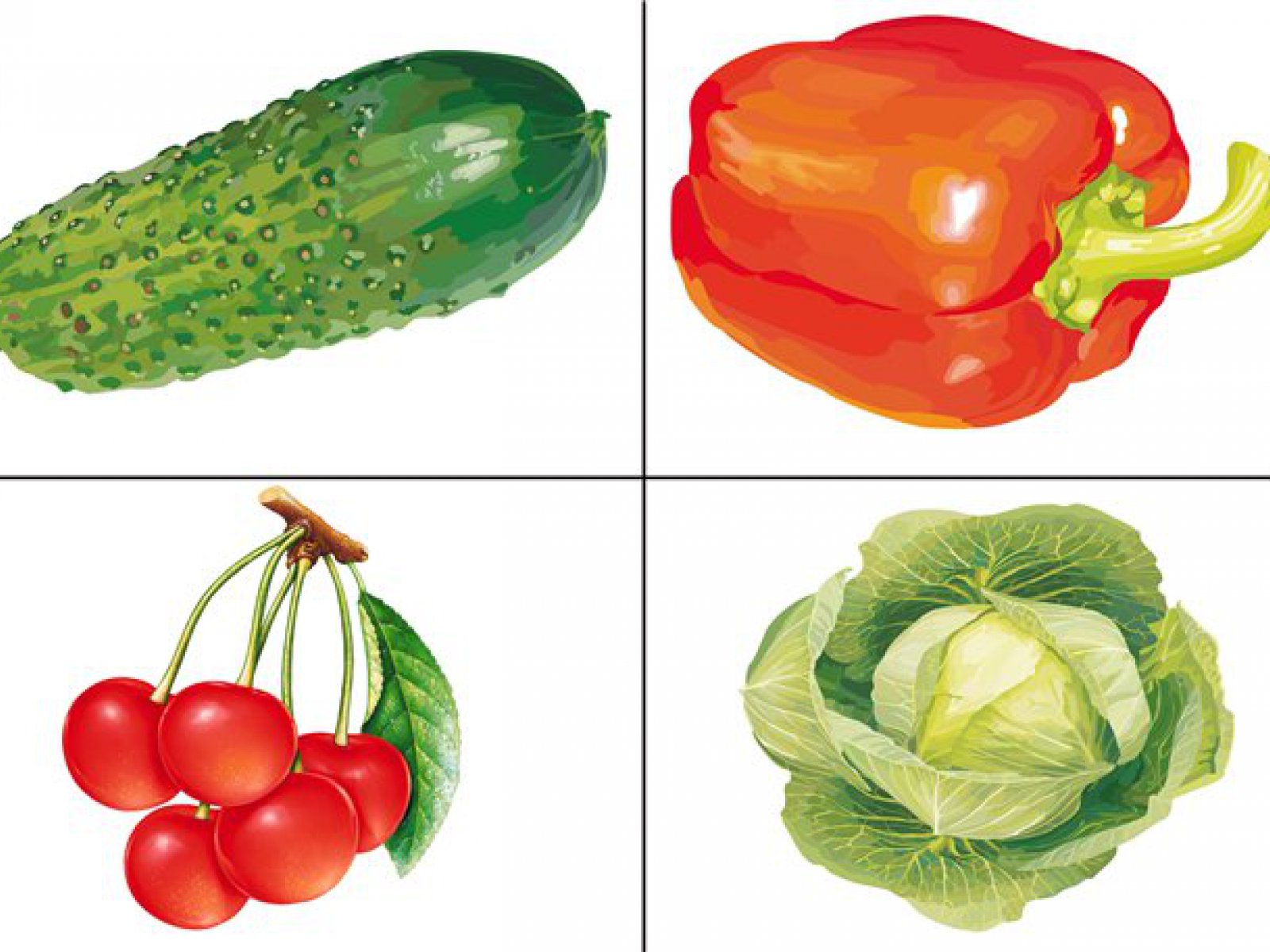 Имя прилагательное
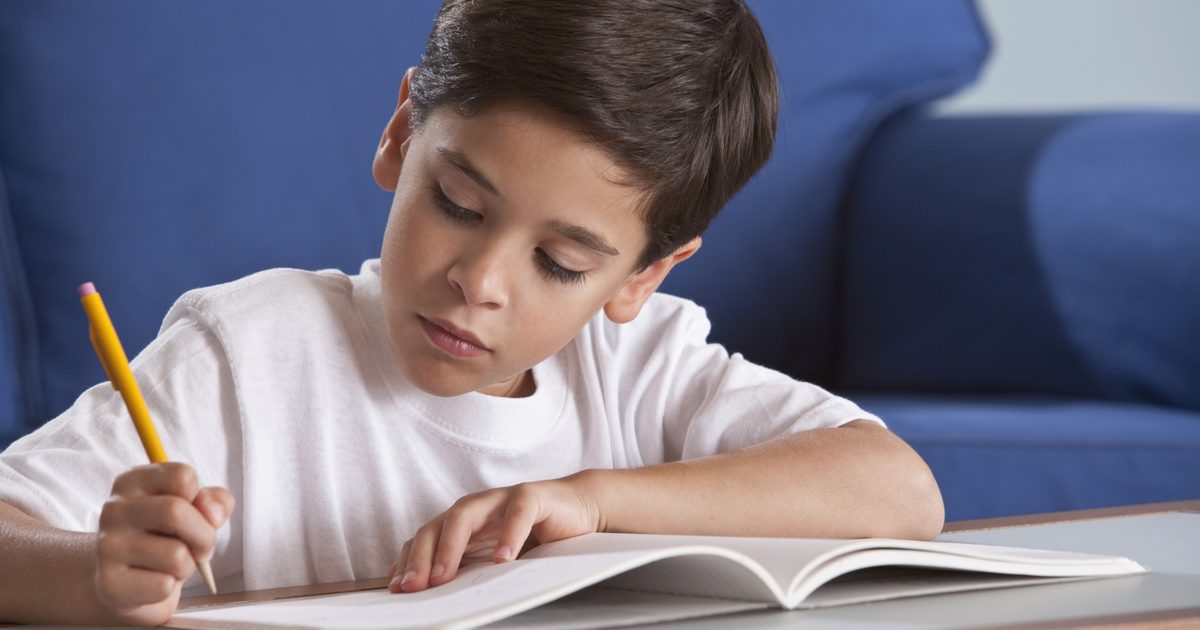 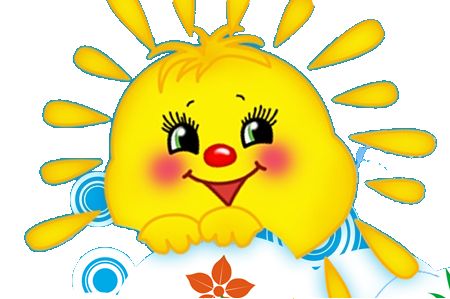 Отгадываем 
загадки
Обозначаю в каждом предложении 
Все действия и все движения,
Я важен как в футболе гол,
Так кто же я такой?
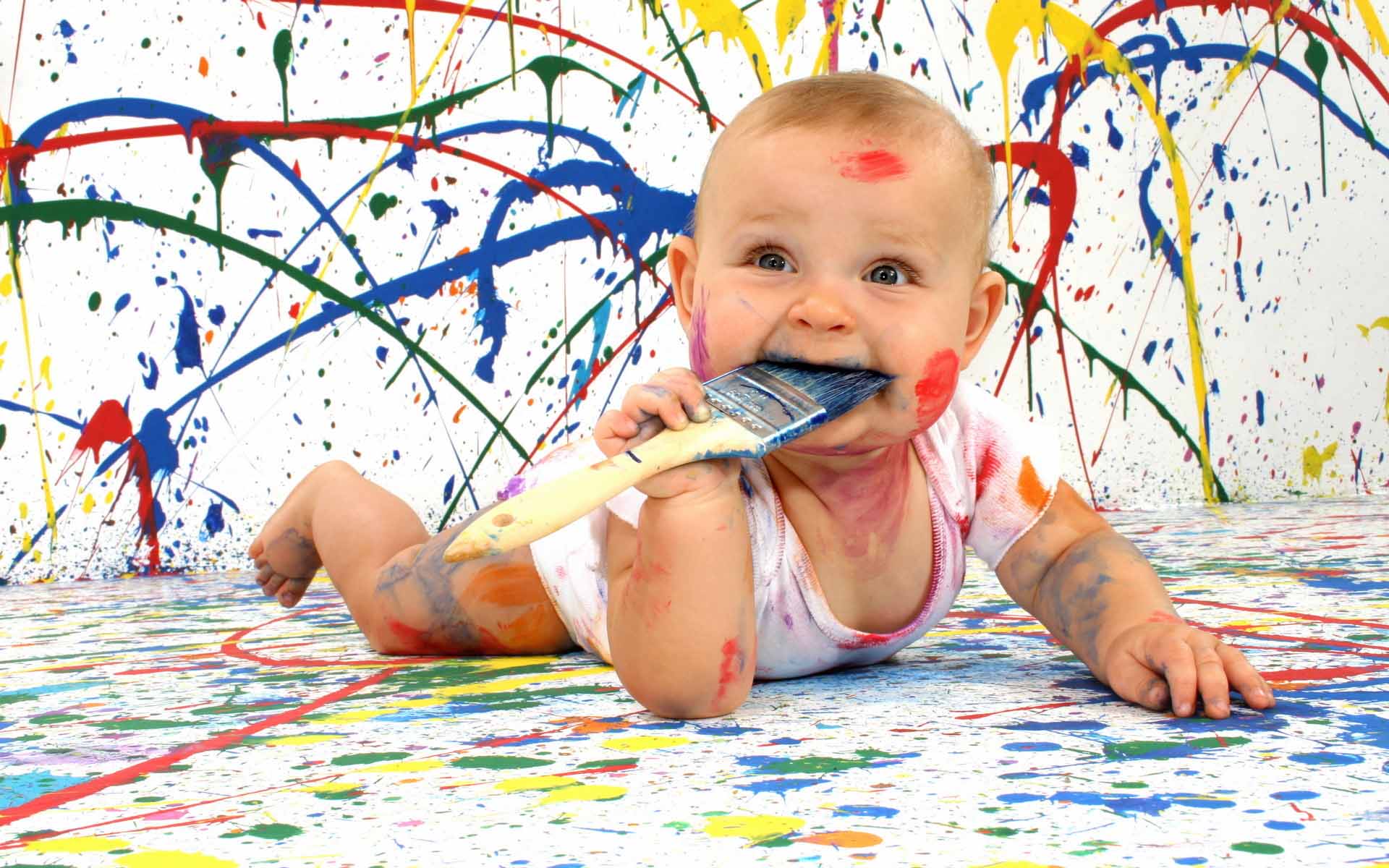 Глагол
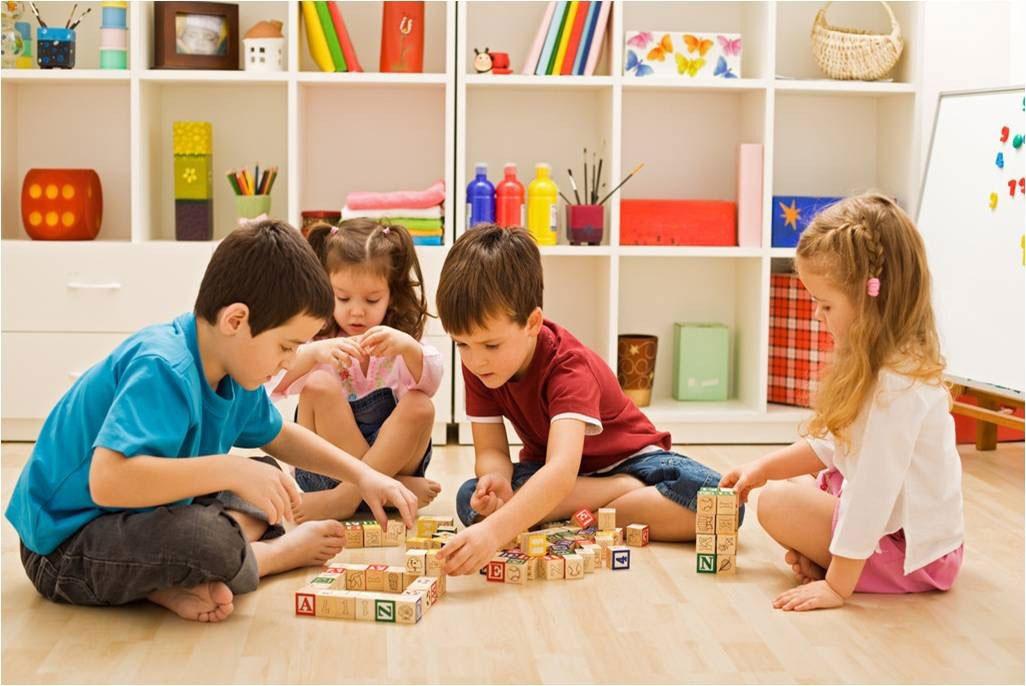 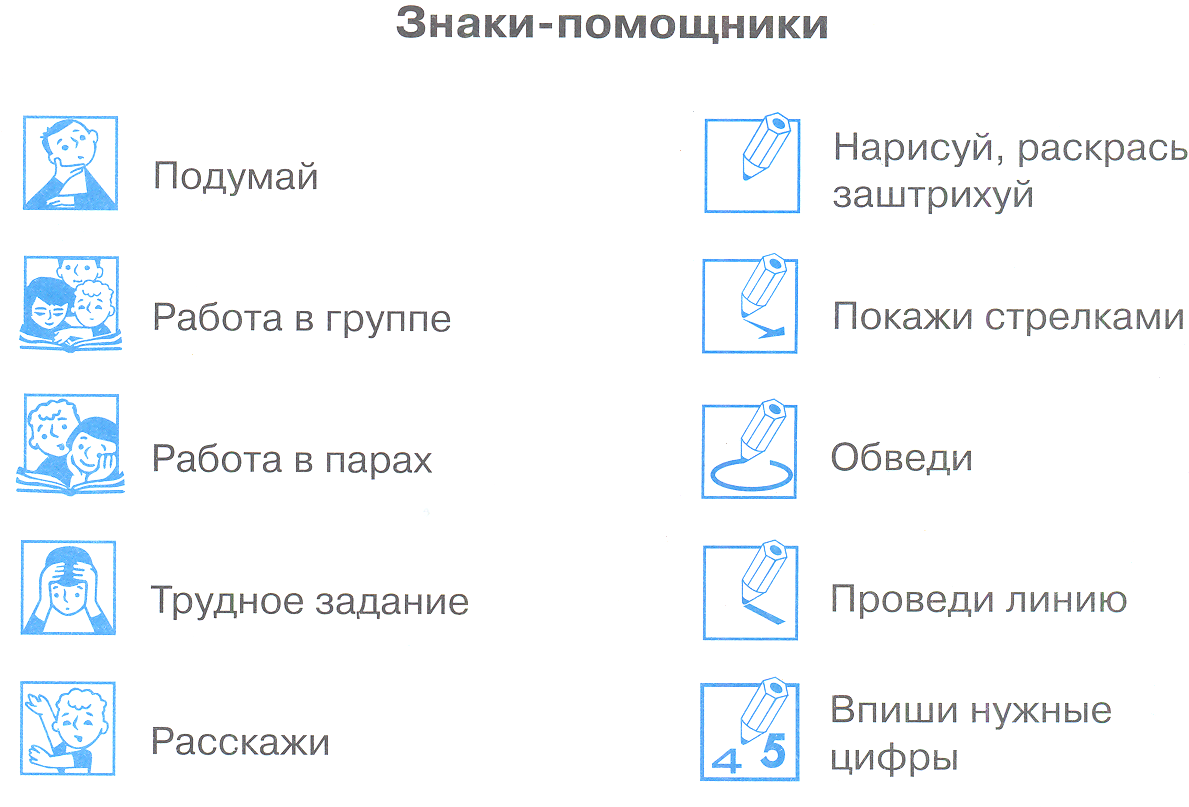 Повторение изученных орфограмм в словах разных частей речи (именах существительных, именах прилагательных, глаголах)
Определи часть речи, задав вопрос
Вспомни состав слова, найди место орфограммы
Припомни правило, если нужно, посоветуйся с соседом по парте
Внимательно читай задание, слушай учителя, одноклассников
Корректируй свои знания, рассуждай логически
Старайся работать внимательно, 
без ошибок, проверяй написанное
7)  Анализируй результат своей работы
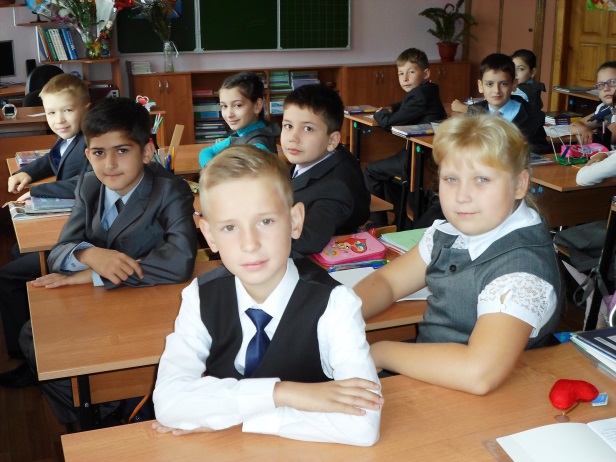 ,
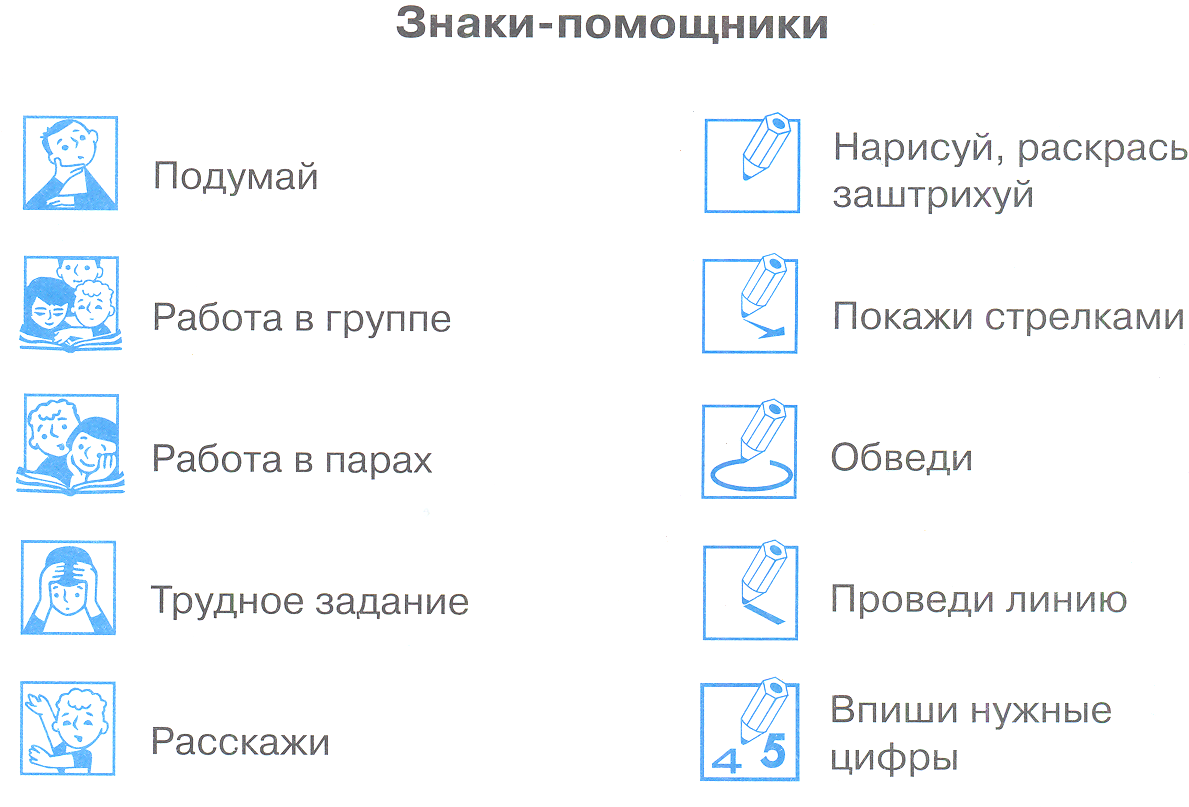 Цели:
 конкретизировать знания  об изученных орфограммах в словах разных частей речи (существительных, прилагательных, глаголов);
 формировать умение определять часть слова, в которой пропущена орфограмма; 
 действовать по алгоритму;
 развивать орфографическую зоркость, правильную речь, память;  
 воспитывать  уважение  к родному языку
Повторяем изученное. Тесты
1. В какой из строчек все слова с  непроверяемой  гласной о?
      а) …втобус, в…сток, б…гаж;
      б) ст…лица, г…реть, п…ртрет;
      в) экск…ватор, …ллея, ур…жай
2. В какой из строчек все слова с непроверяемой гласной а?
       а) тр…мвай, к…стёр, м…лина;
     б) к…стрюля, р…стение, к…ртина;
     в) к…пуста, к…рабль, м…роз
3. В какой из строчек все слова с непроверяемой гласной и?
        а) пр…з…дент, инж…нер, сев…р;
        б) п…йзаж, б…лет, уч…ник;
        в) уж…н, р…сунок, д…ректор
ПРОВЕРЯЕМ
1. б) столица, гореть, костер; 

2. б) кастрюля, растение, картина;

3. в) ужин, рисунок, директор
Спряжение глаголов - это
Изменение  глаголов  по
А) родам  и числам 


б) падежам и числам 


в) лицам и числам
ПРОВЕРЯЕМ
Изменение  глаголов  по
в) лицам и числам
СПРЯЖЕНИЕ ГЛАГОЛА ОПРЕДЕЛЯЕТСЯ
АЛГОРИТМ РАССУЖДЕНИЯ:                                                                                      - определить время, лицо, число (?);
- поставить в неопределённую форму;
- 2-е спр.
…Большинство глаголов…
(кроме брить, стелить) 
(плюс 11 глаголов-исключений)
-1-е спр.
Остальные глаголы… 
(брить, стелить)
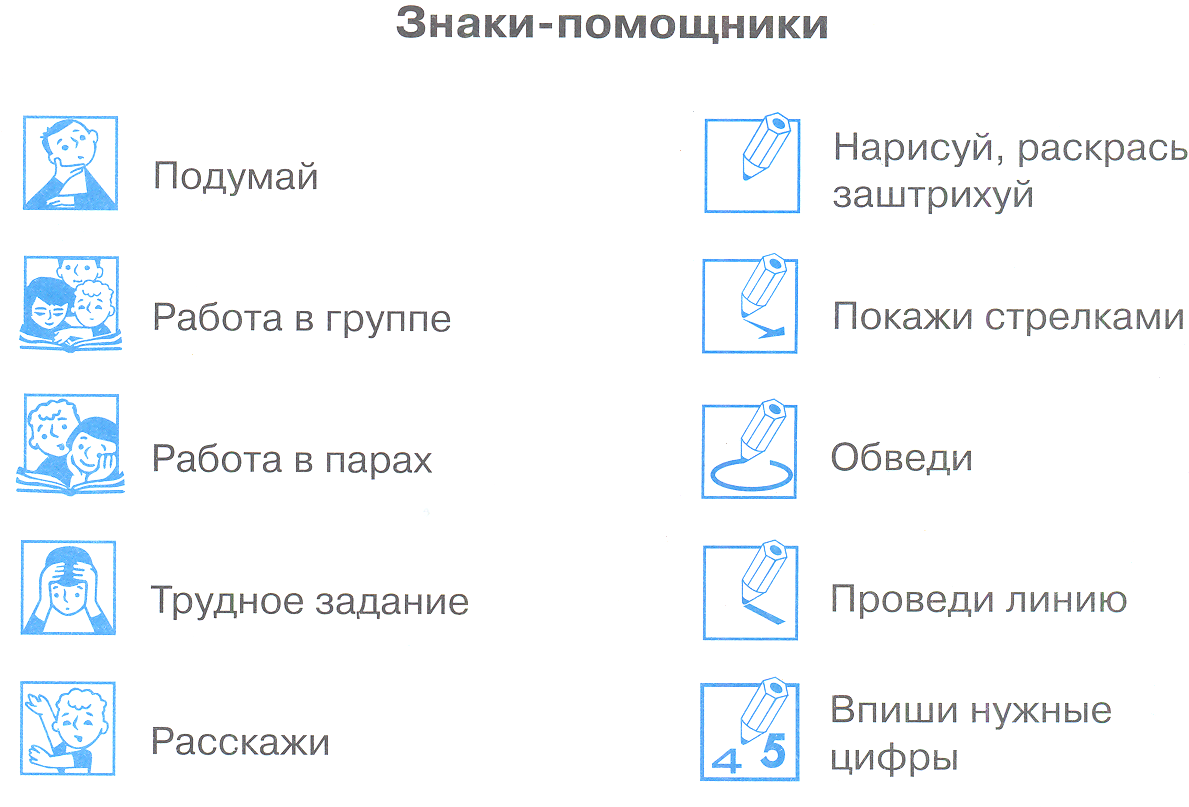 Запишите глаголы 3 л. ед. ч. 
в порядке усиления действия, 
выделите окончания. Акцент на спряжение

1. Барабан…т, стучит, грохоч…т
2. Хохоч…т, хихика…т, смеётся
1. Рыда…т, плач…т, хныч…т
2. Хвал…т, превознос…т, одобря…т 

Разруш…т, испорт…т, слома…т
?
?
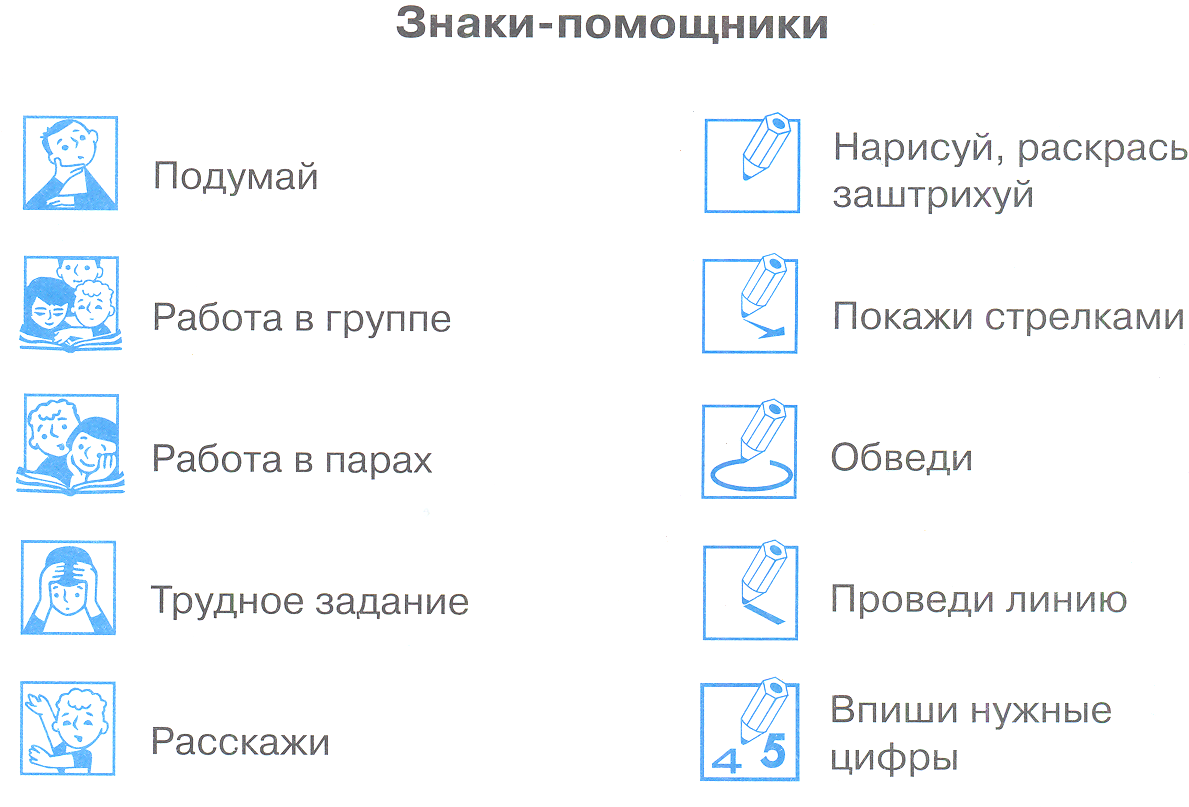 ПРОВЕРЯЕМ!
1. Стучит,  барабанит,  грохочет 

1. Хнычет,  плачет,  рыдает

2. Хихикает,  смеётся,  хохочет 

2. Одобряет,  хвалит,  превозносит
Испортит, сломает , разрушит
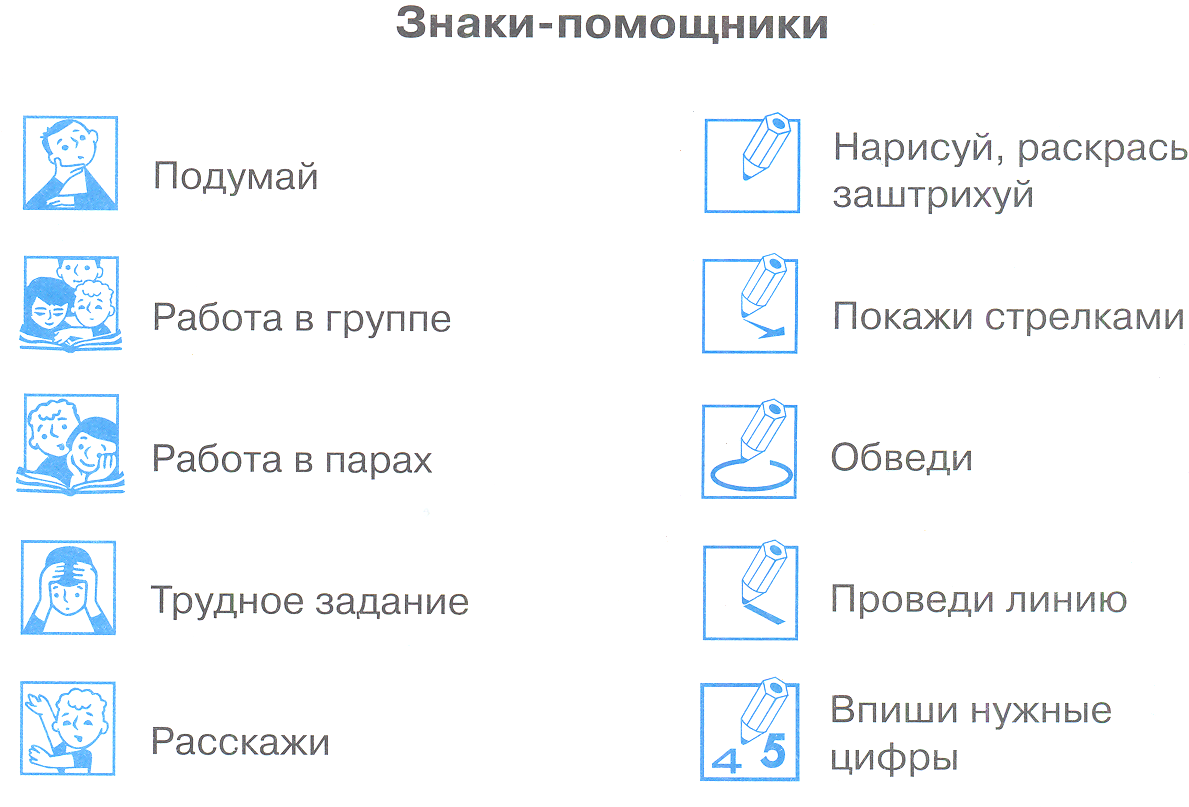 Вспомните, в окончаниях какой части речи пропущены буквы

С мокр… ветки, 
в щербат… мартовск… снегу, 
син…  подснежники, 
сухие пал… листья, 
хрупк… весну, 
маленьк… светл… капли
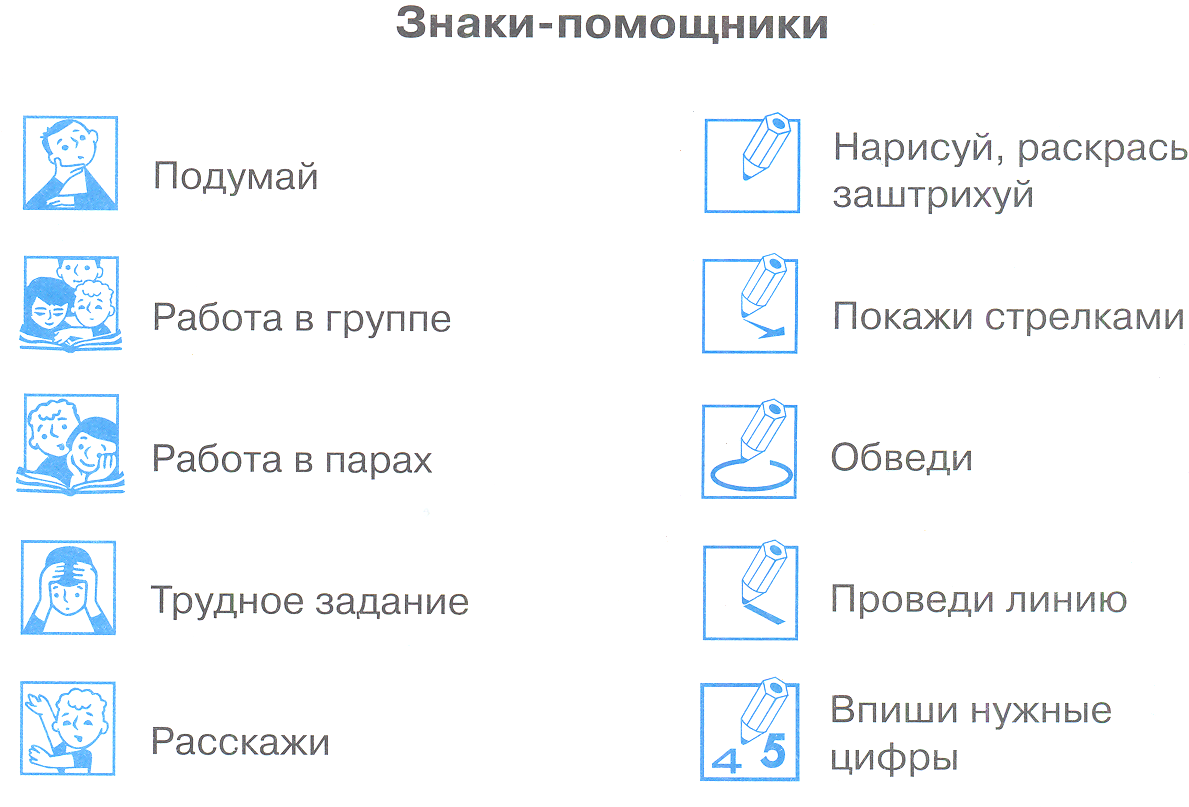 ПРОВЕРЯЕМ!
С мокрой ветки, 
в щербатом мартовском снегу, 
синие  подснежники, 
сухие палые листья, 
хрупкую весну, 
маленькие светлые капли
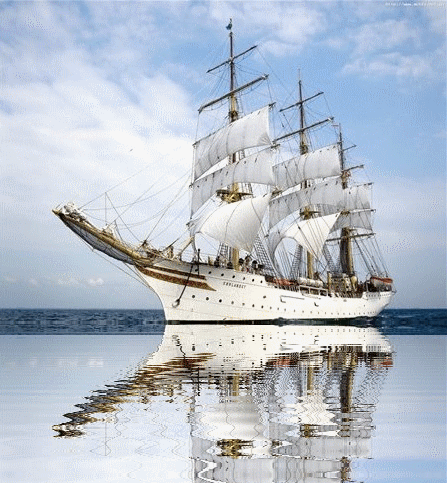 … в дорогу!
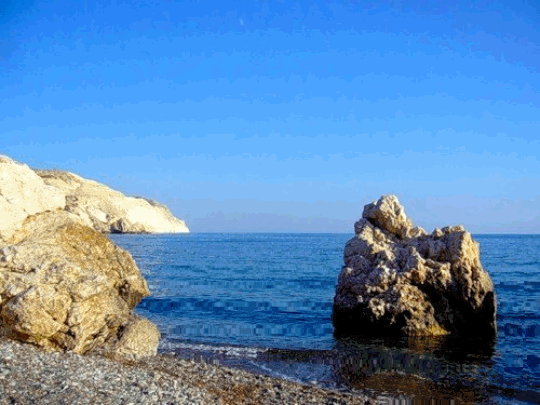 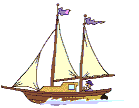 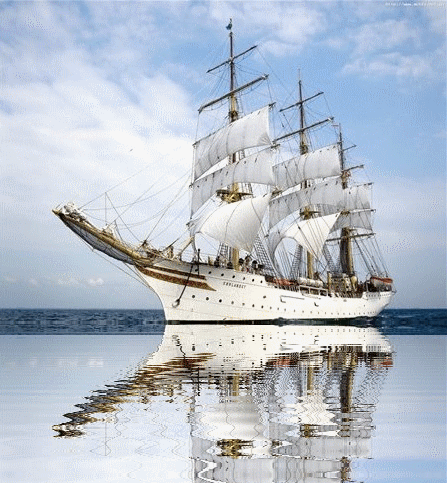 Подводим итог: 
Ещё раз перечисляем все орфограммы
Безударный гласный в корне слова, проверяемый ударением
Искать – ищет, тропинка – тропы, ночной - ночь
2) Парный по глухости/звонкости согласный в корне слова 
Ловкий–ловок, ошибка–ошибается, секрет –секреты
3) Непроизносимый согласный в корне слова
Доблестный – доблесть, известный – известие, хлестнуть – хлестать
4) Беглый гласный в корне слова
Узел – узлы, опушек – опушка, вишен – вишня
Акцентируем внимание  на ту часть слова, где находятся эти орфограммы
Корень слова!

Озвучим способы проверки корневых орфограмм 
(формой слова или родственным словом)
Я познакомился с ...было непросто ...я добился ...у меня получилось ...хотелось бы ...мне запомнилось ...я попробую ...
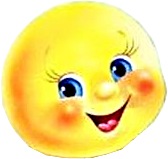 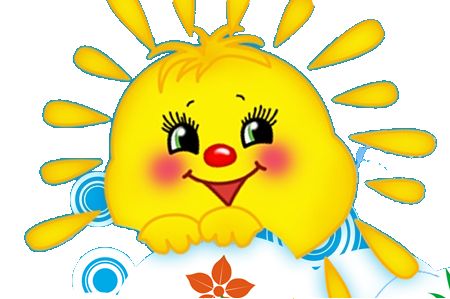 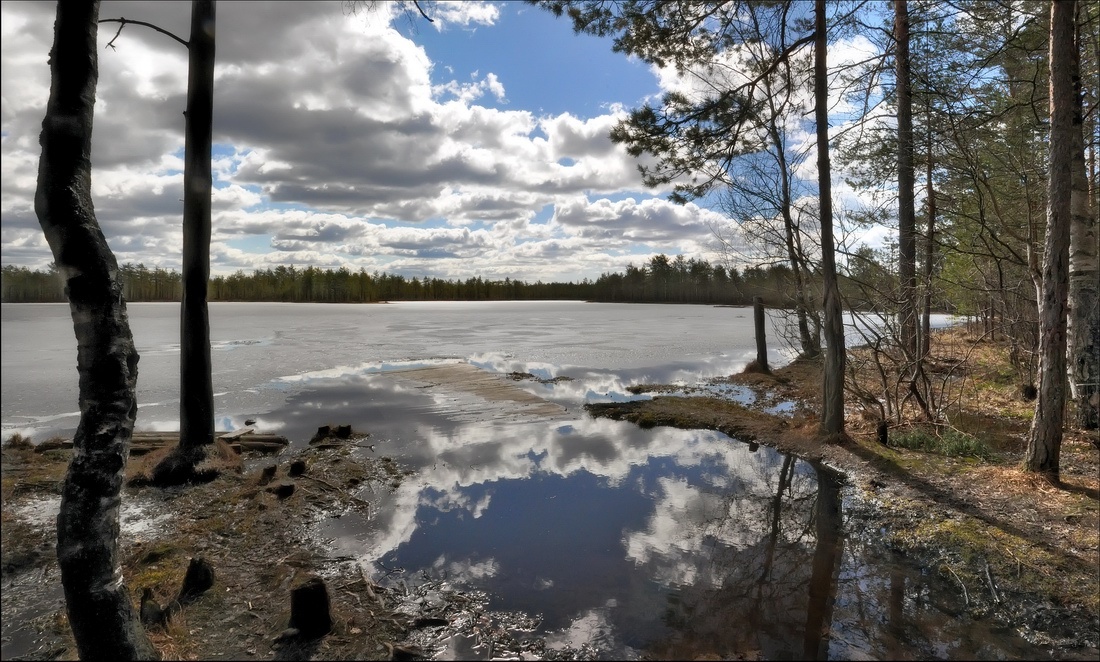 1
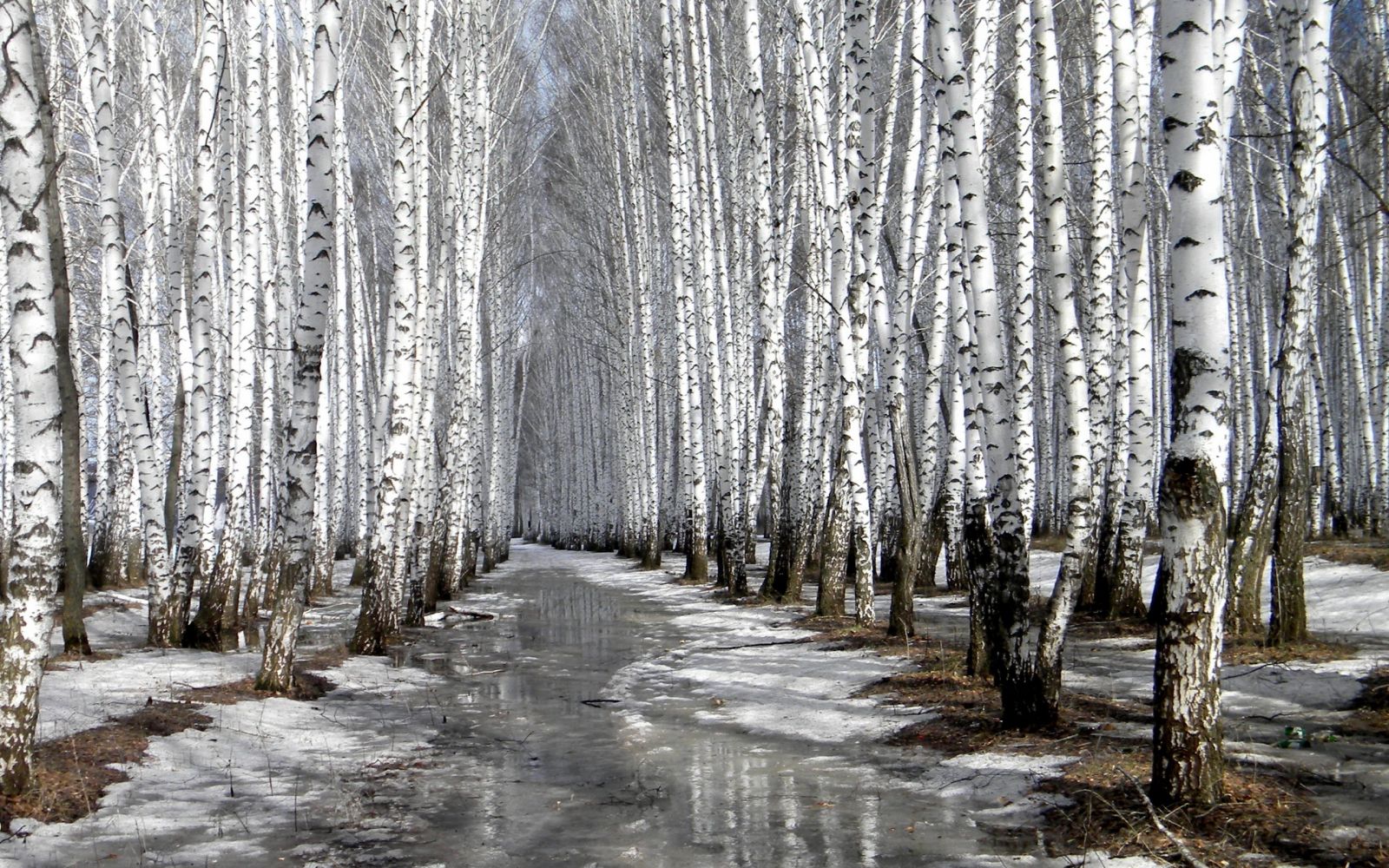 2
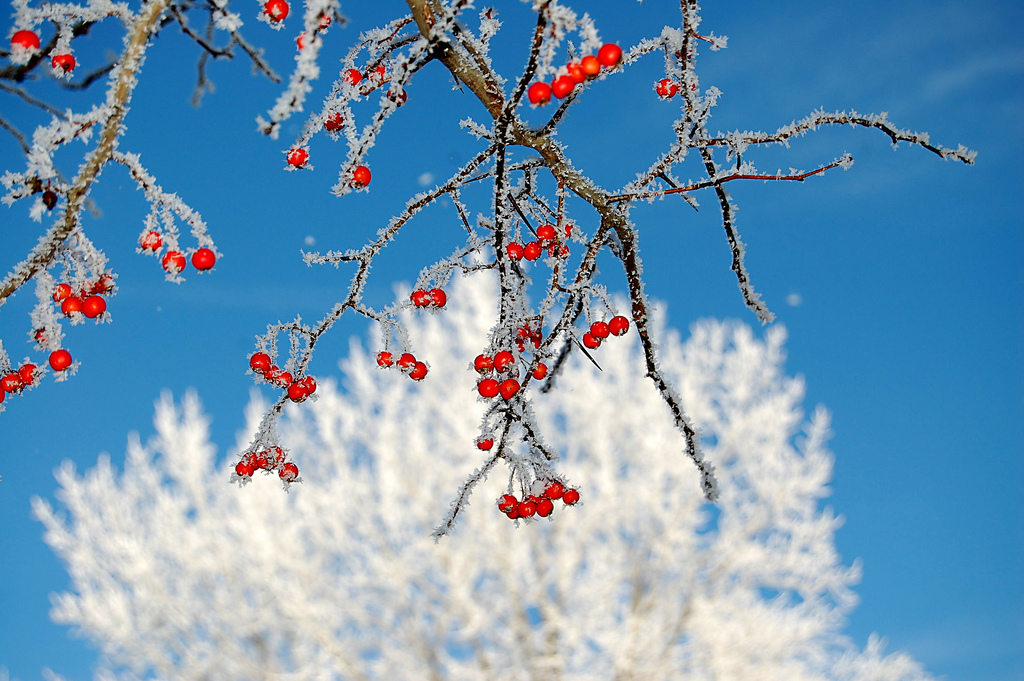 3
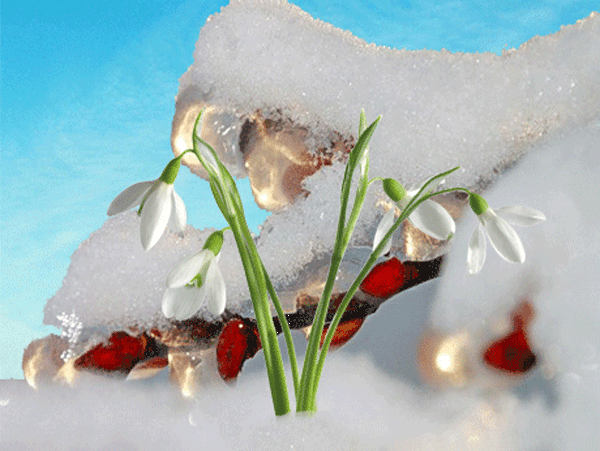 4
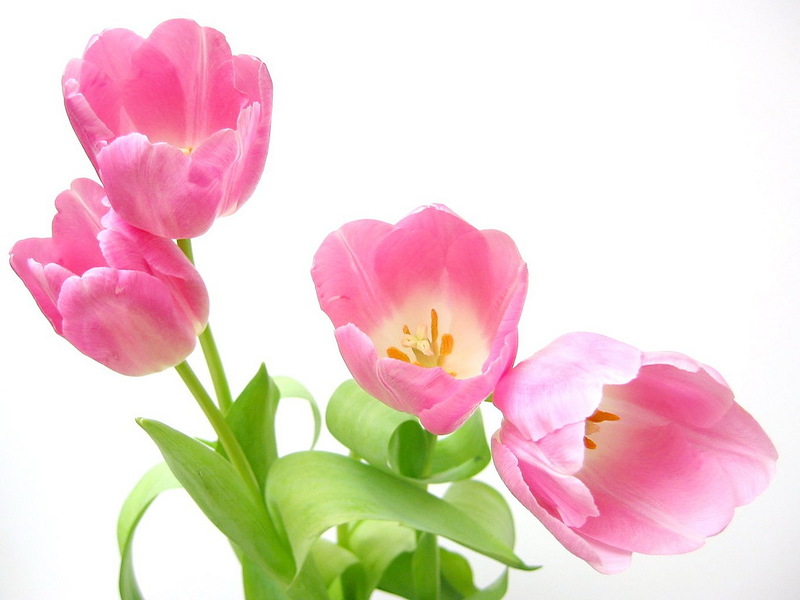 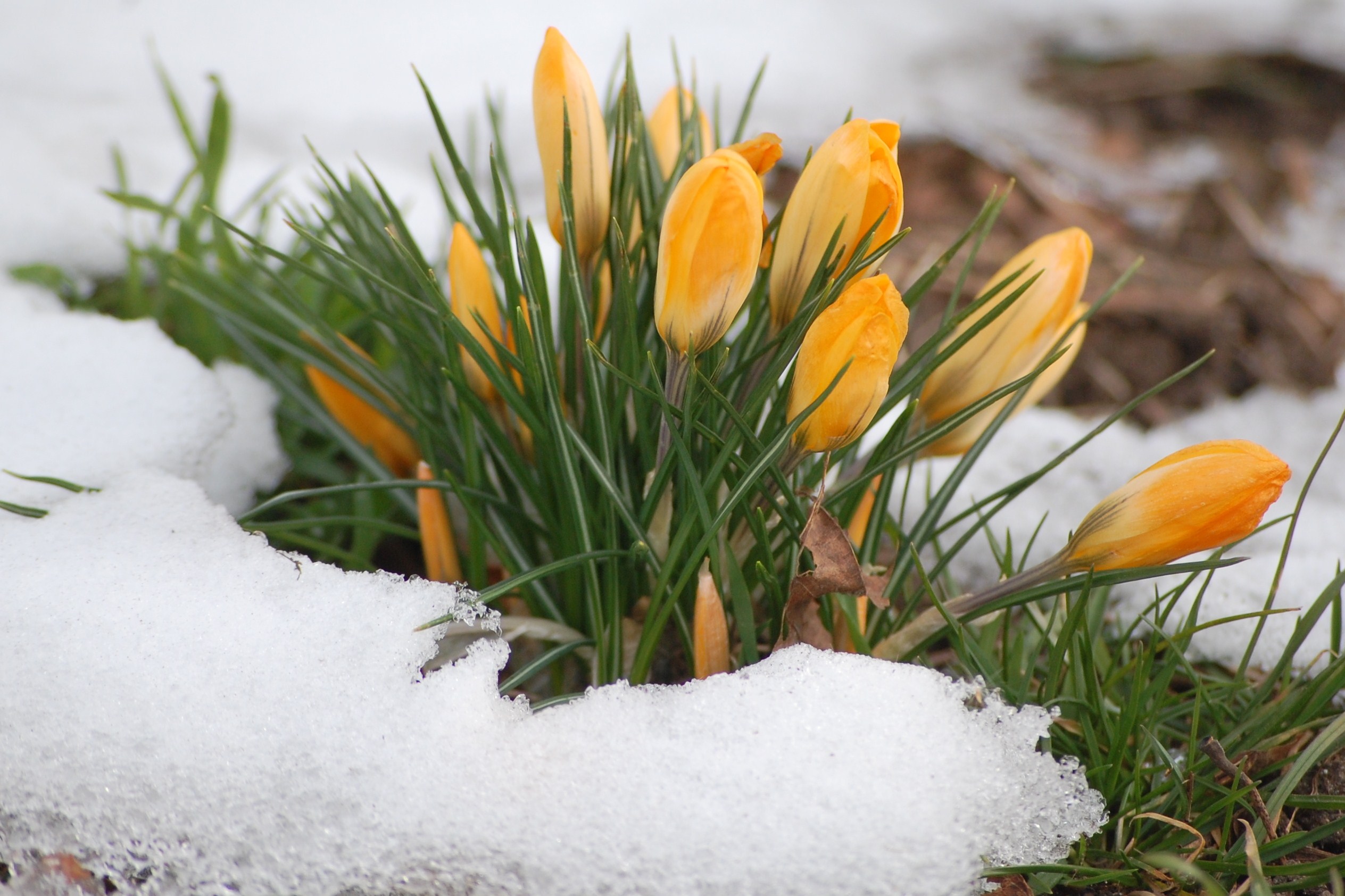 5
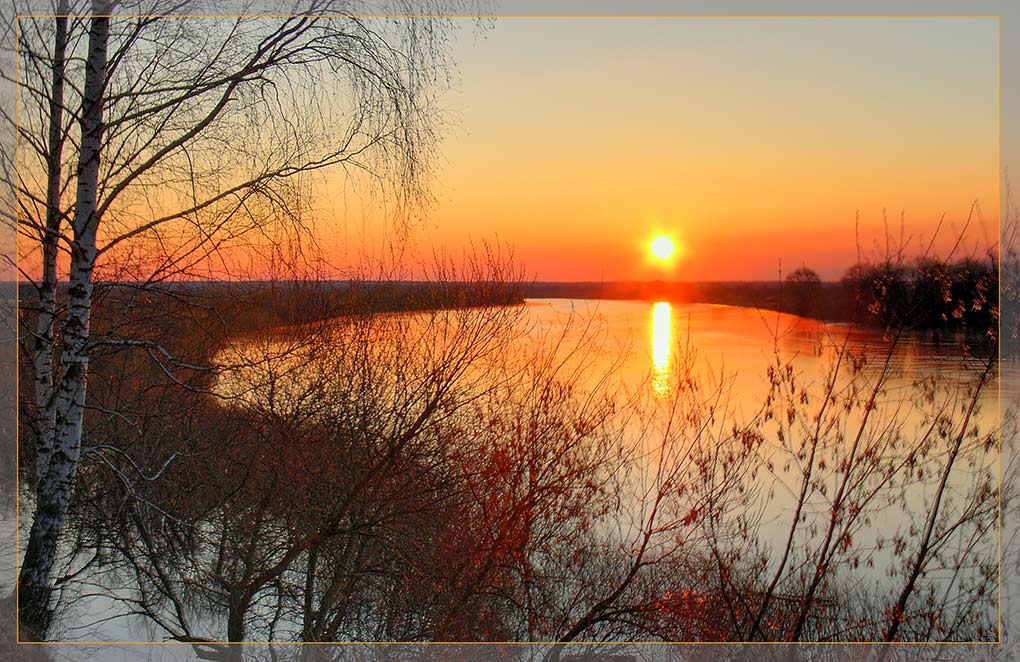 6
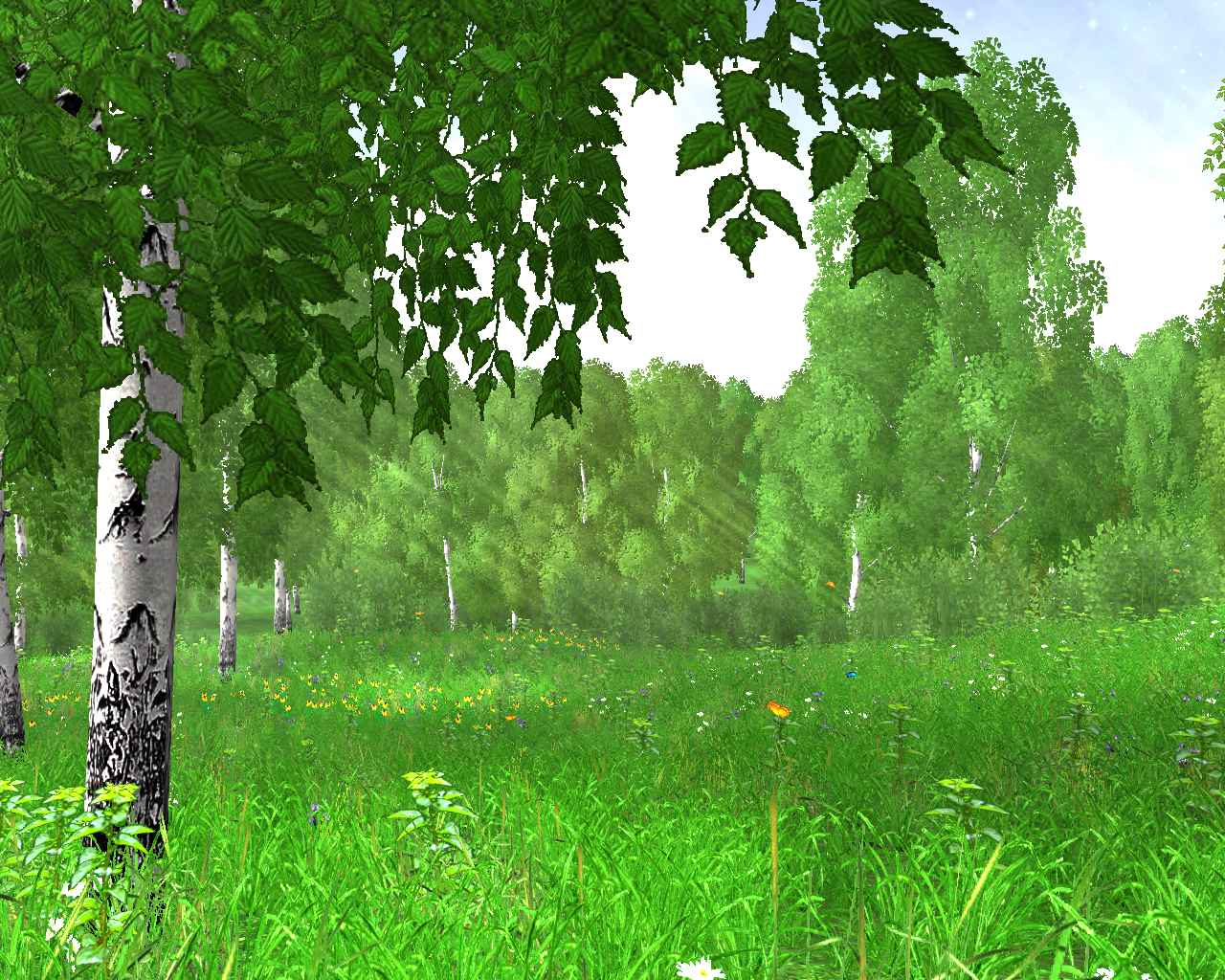 7
Всем хорошего настроения!
Спасибо!